Презентация « Образ Липецкой области»
Выполнила учитель географии МБОУ СОШ с.Б.Самовец
Зиле Э.З.
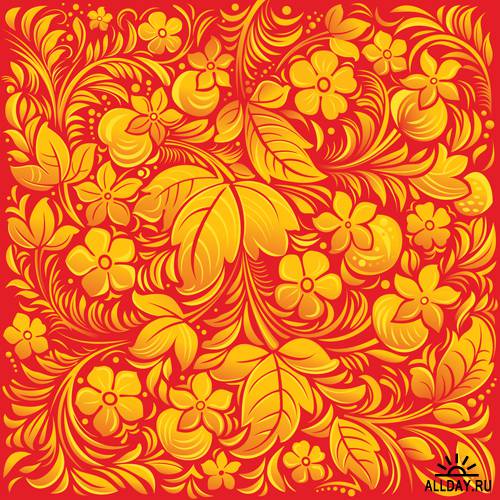 Есть города- как люди- неповторимые, каждый со своим характером, своей судьбой. Тихие и шумные, большие и малые- каждый уникален, каждый создает свой образ  Липецкой области
Елец
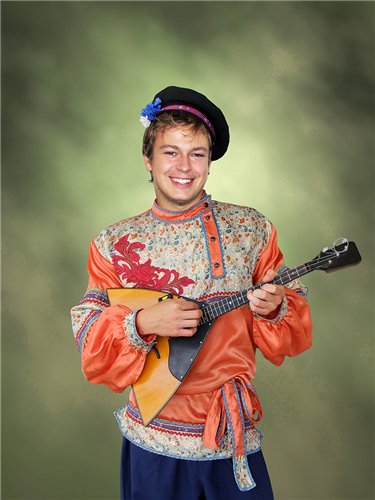 Шикарный, статный, обстоятельный, уверенный в себе, любитель древней архитектуры. Интеллектуал, имеет университетское образование, увлекается чтением русской классической литературы, историей. Но, несмотря на свою серьёзность  любит веселье, застольные песни.
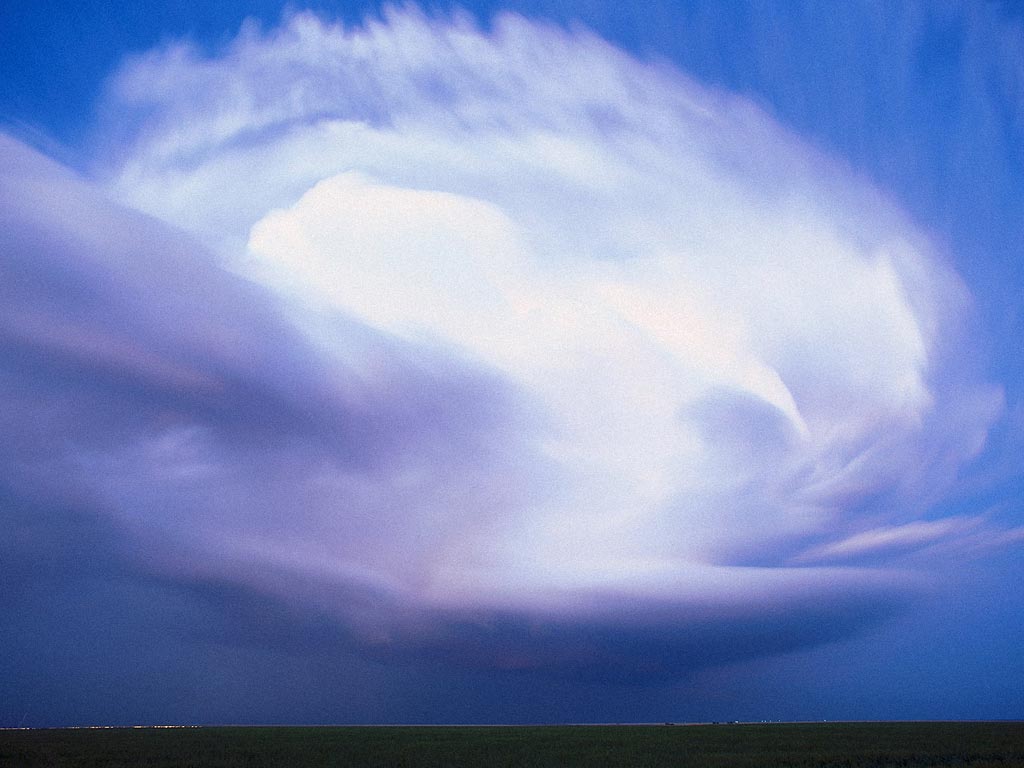 Лебедянь
При знакомстве с ней сразу бросается в глаза её тонкая шея, грациозность в движениях. Добрая, ласковая щедрая, хлебосольная хозяйка-обожает заготавливать на зиму фруктовые соки, консервы, пюре.
Данков
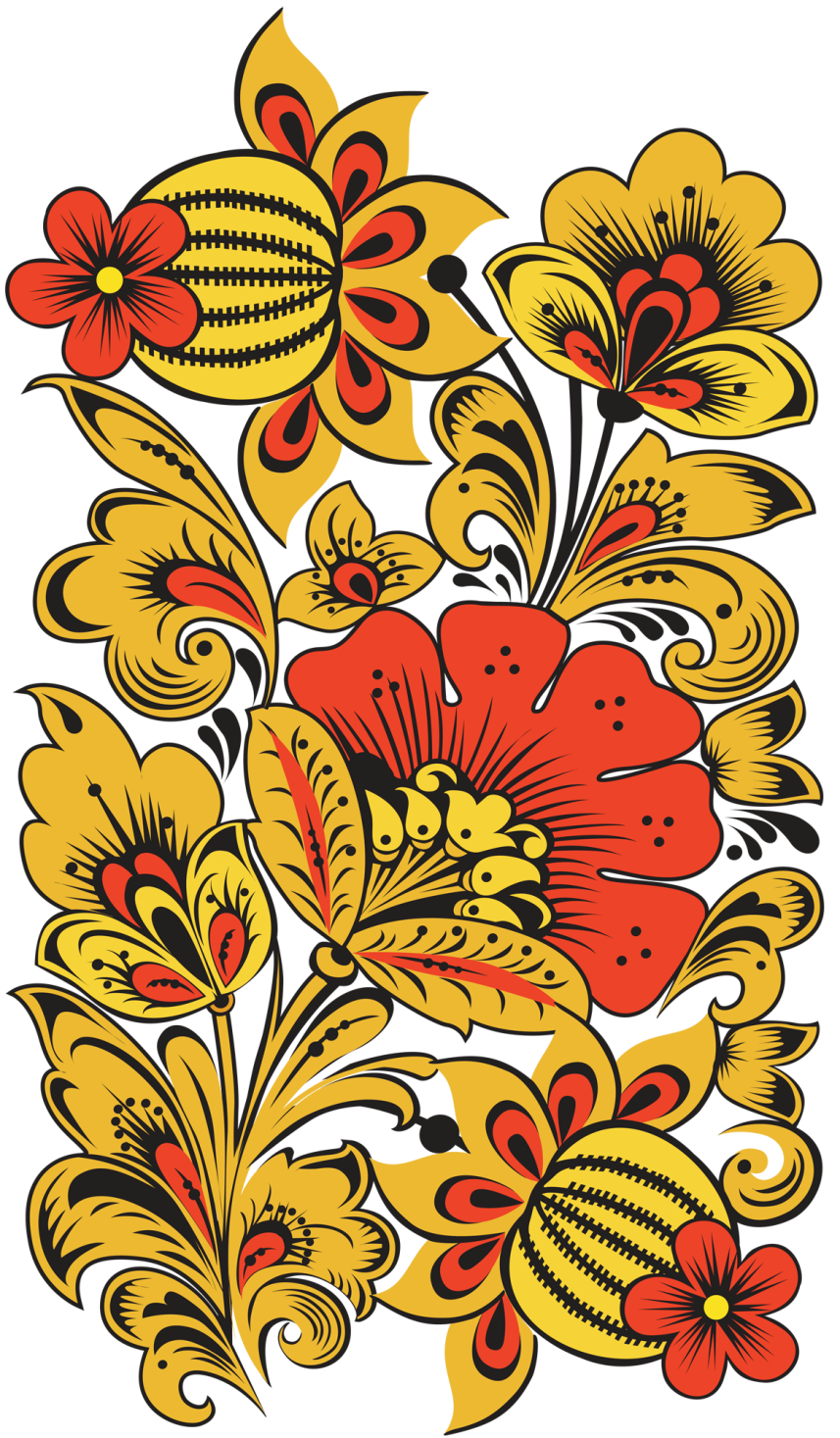 Красив, мастерски владеет искусством верховой езды, характер, как у всех северян стойкий, прекрасно разбирается в химическом производстве, что не может не сказаться на здоровье.Занимается мелким бизнесом, частным предпринимательством.
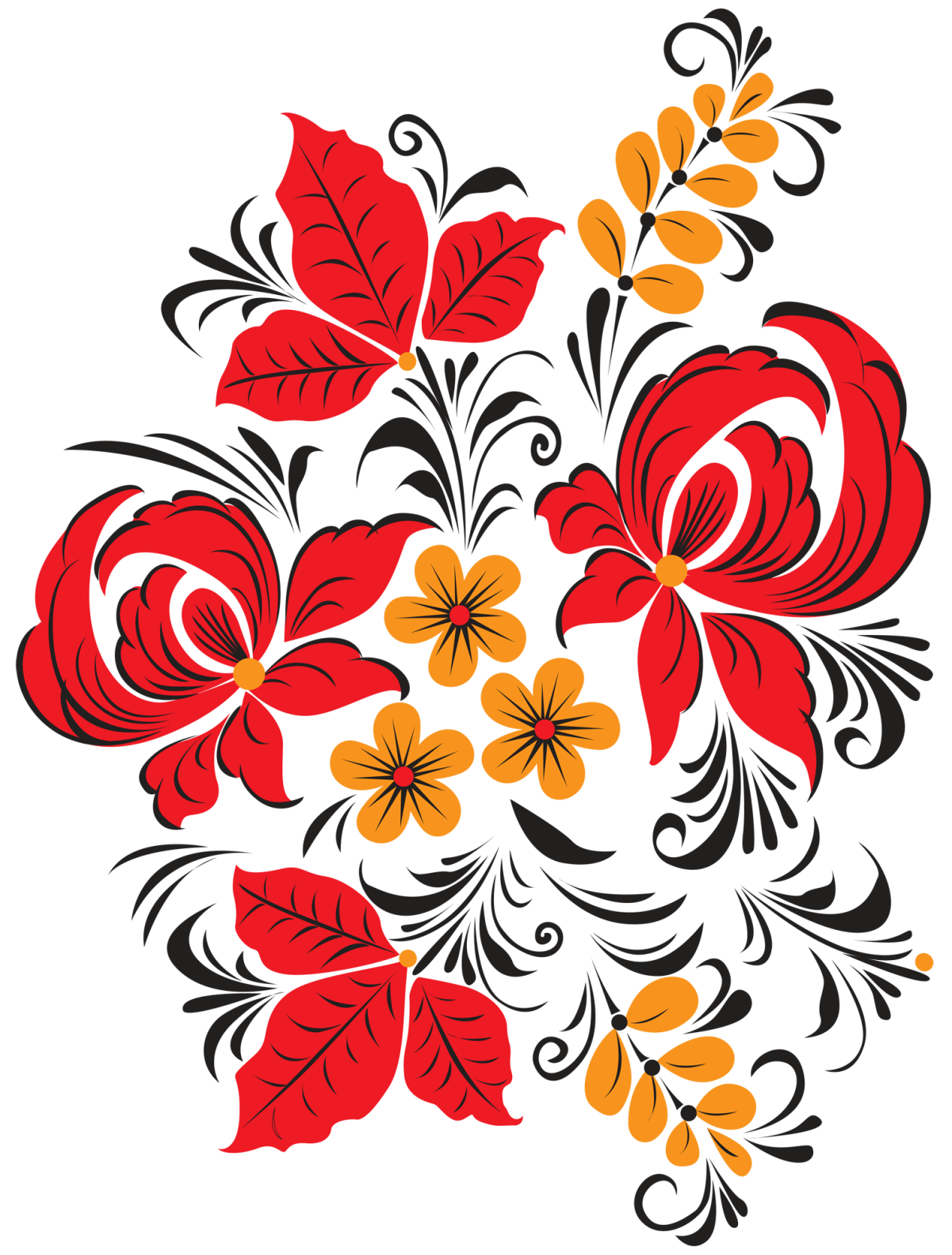 Липецк
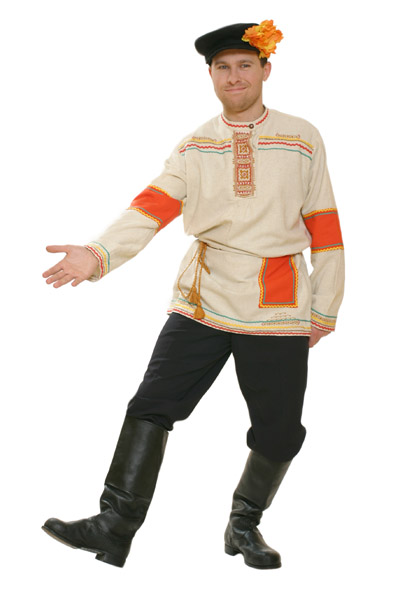 Молод, высок, хорош собой, цветущий, умный, занят очень важным и ответственным делом-работает металлургом. Но находит свободное время для посещения музеев, театров, выставок.Всеми любим и уважаем.
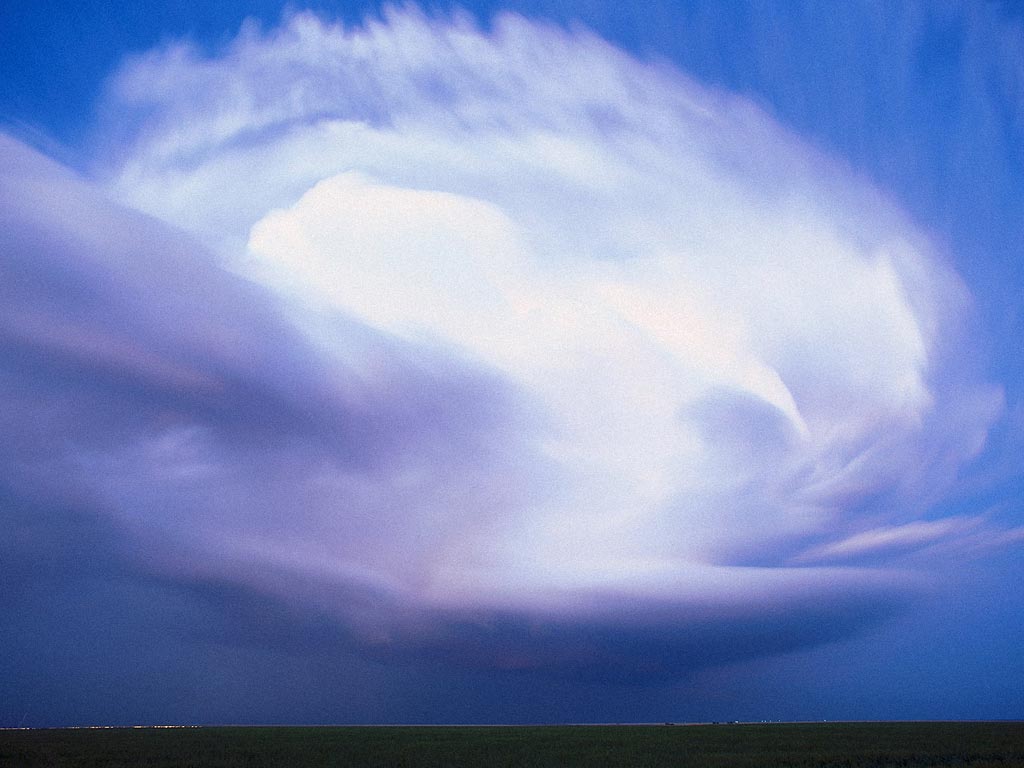 Усмань
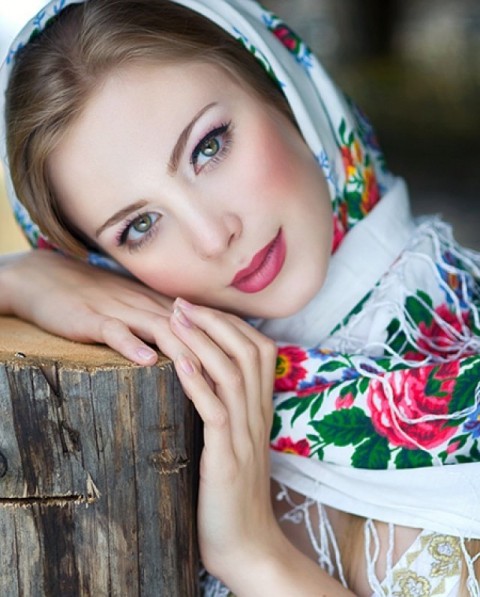 Скромная, имеет необычное, красивое имя, которое ей очень подходит. Говорят, что так звали дочь одного монгольского хана.Увлечения разнообразные-недавно научилась кататься на коньках. В планах на будущее-полет в небо на мини-вертолете.
Чаплыгин
Милый, немного замкнутый, но всегда нацелен на успех, чем бы не занимался- будь  то разведение садов, ремонт с/х техники или выращивание хлеба. Однажды он изменил свою фамилию, но никогда не изменял себе.
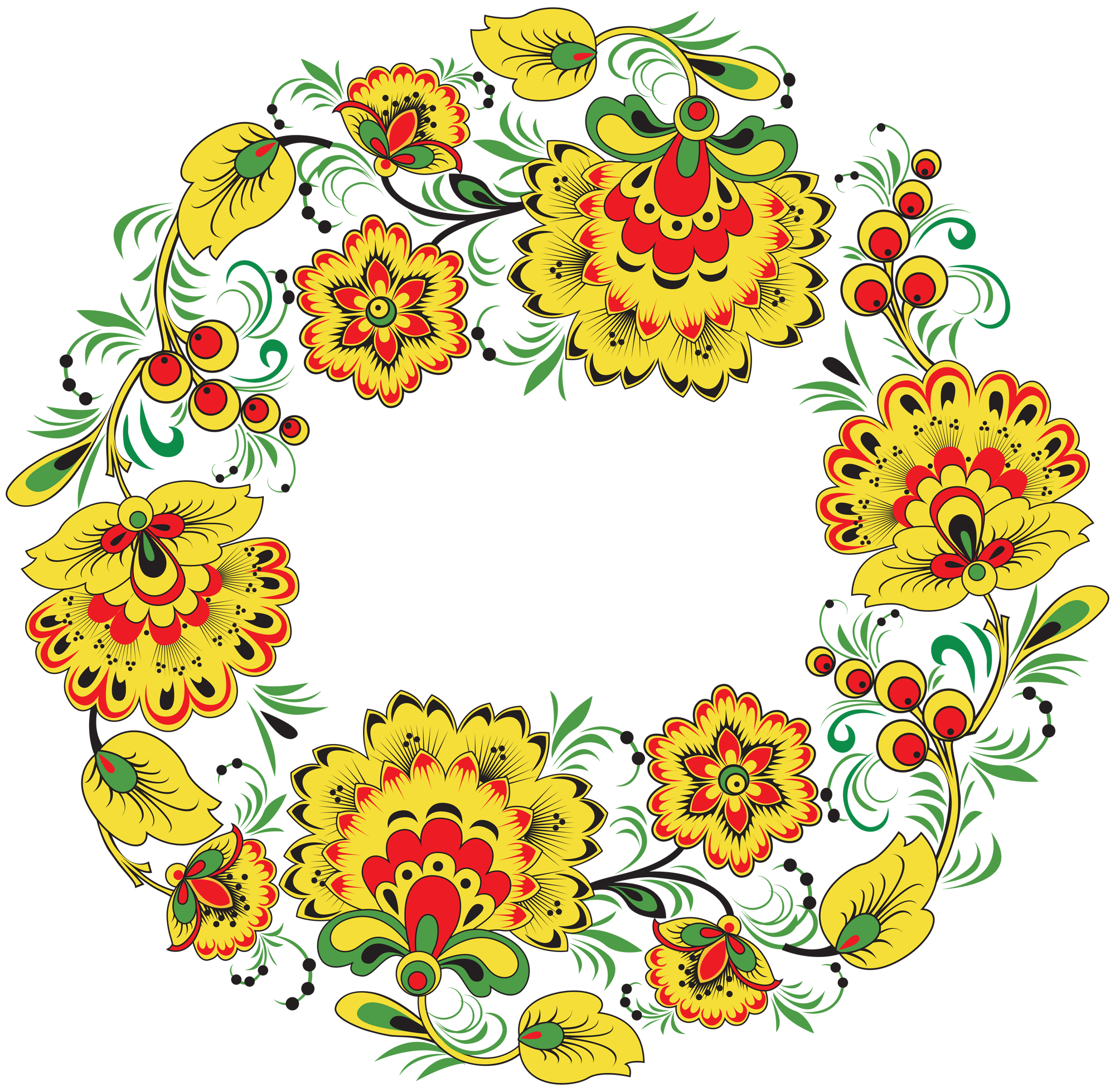 Задонск
Тихий, спокойный, неторопливый, любит родную природу, глубоко верующий христианин. Увлекается активным отдыхом, туризмом, как любой русский- очень любит встречать гостей
Грязи
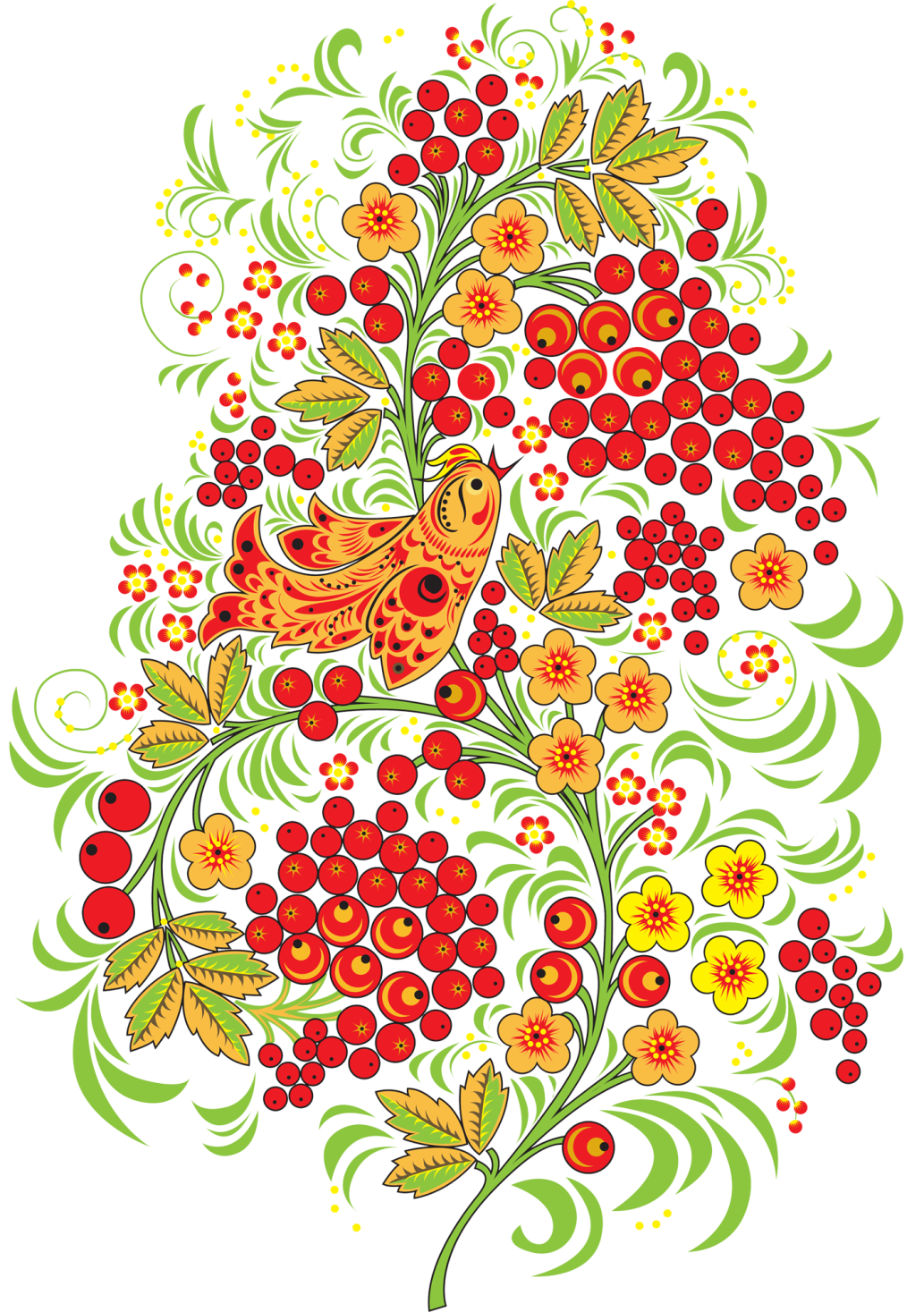 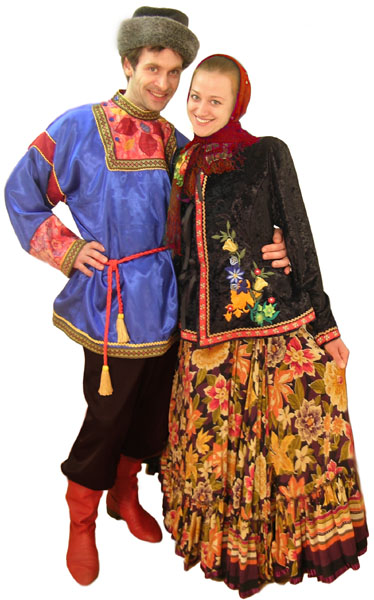 Обычные, простые люди, работают на железной дороге, любят спорт, поездки по стране. Трудолюбивые, отзывчивые- всегда протянут руку помощи друзьям и соседям.
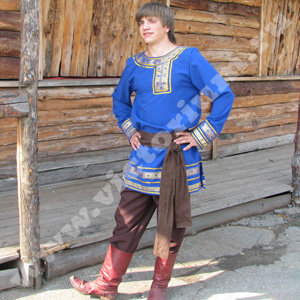 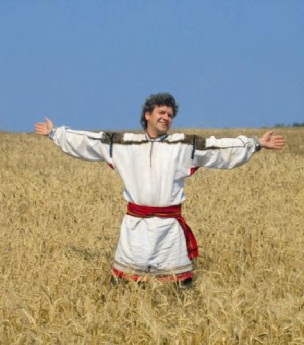 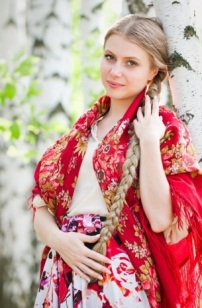 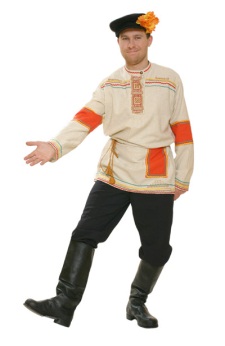 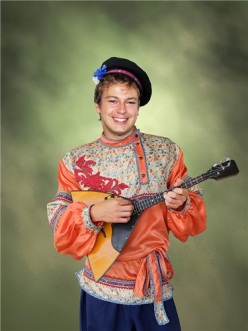 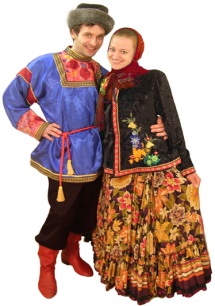 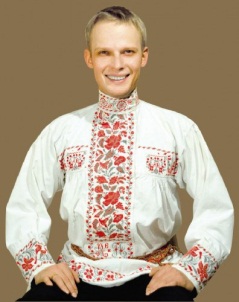 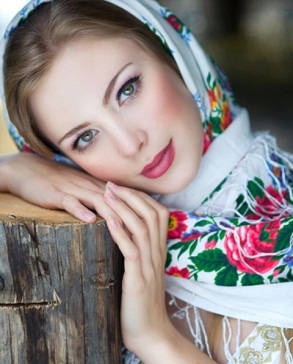 Есть города- как люди-они рождаются, растут и умирают…. Живут своей жизнью. Но каждый гордится тем, что он неотъемлемая часть Липецкой области, области- кормилицы, области-труженицы, области-матушки.